Proteína
Proteína
Las proteínas son macromoléculas formadas de aminoácidos por cadenas lineales Realizan una enorme cantidad de funciones diferentes, entre las que destacan
estructural (colágeno y queratina),
reguladora (insulina y hormona del crecimiento),
transportadora (hemoglobina),
defensiva (anticuerpos),
enzimática,
contráctil (actina y miosina).
características
Las proteínas son macromoléculas; son biopolímeros, es decir, están constituidas por gran número de unidades estructurales simples repetitivas (monómeros). Debido a su gran tamaño, cuando estas moléculas se dispersan en un disolvente adecuado, forman siempre dispersiones coloidales, con características que las diferencian de las disoluciones de moléculas más pequeñas.
Propiedades de las proteínas
Solubilidad
Se mantiene siempre y cuando los enlaces fuertes y débiles estén presentes. Si se aumenta la temperatura y el pH, se pierde la solubilidad.
Capacidad electrolítica: Se determina a través de la electroforesis, técnica analítica en la cual si las proteínas se trasladan al polo positivo es porque su molécula tiene carga negativa y viceversa.
Especificidad
 Cada proteína tiene una función específica que está determinada por su estructura primaria.
Amortiguador de pH (conocido como efecto tampón): Actúan como amortiguadores de pH debido a su carácter anfótero, es decir, pueden comportarse como ácidos (aceptando electrones) o como bases (donando electrones).
Clasificación
Según su forma
Fibrosas: presentan cadenas polipeptídicas largas y una estructura secundaria atípica. Son insolubles en agua y en disoluciones acuosas. Algunos ejemplos de estas son queratina, colágeno y fibrina. 
Mixtas: posee una parte fibrilar (comúnmente en el centro de la proteína) y otra parte globular (en los extremos).
Globulares: se caracterizan por doblar sus cadenas en una forma esférica apretada o compacta dejando grupos hidrófobos hacia adentro de la proteína y grupos hidrófilos hacia afuera, lo que hace que sean solubles en disolventes polares como el agua. La mayoría de las enzimas, anticuerpos, algunas hormonas y proteínas de transporte, son ejemplos de proteínas globulares.
Según su composición química
Simples: su hidrólisis sólo produce aminoácidos. Ejemplos de estas son la insulina y el colágeno (globulares y fibrosas). Conjugadas o heteroproteínas: su hidrólisis produce aminoácidos y otras sustancias no proteicas llamadas grupo prostético
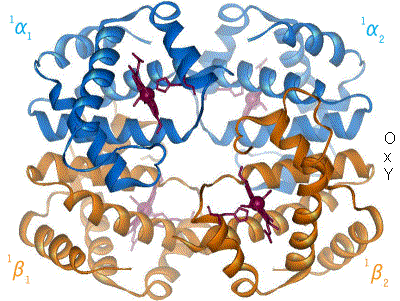 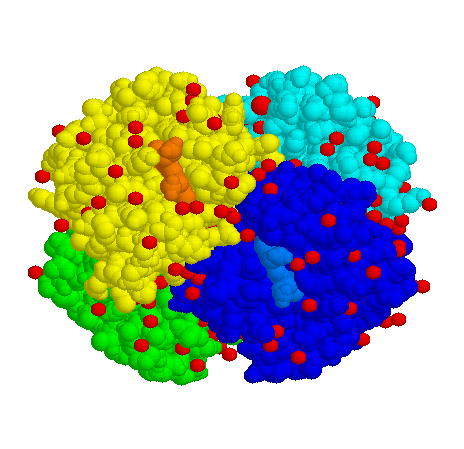